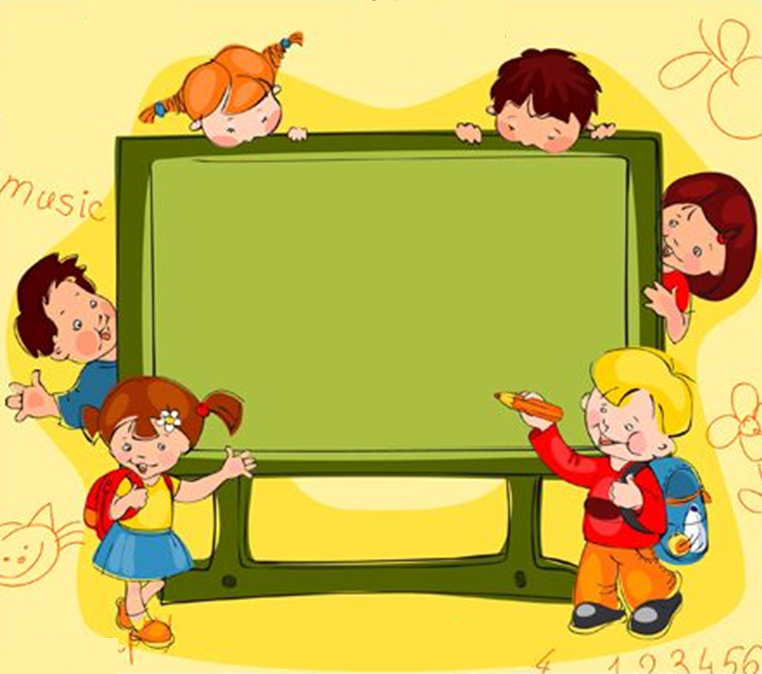 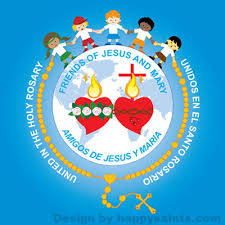 Ministerio Amigos 
de Jesús y María
Ciclo B-VI Tiempo Ordinario

Fiesta Virgen de Lourdes                   Jesús sana a un leproso
               Marcos 1, 40-45
Comencemos Invocando la presencia del Espíritu Santo
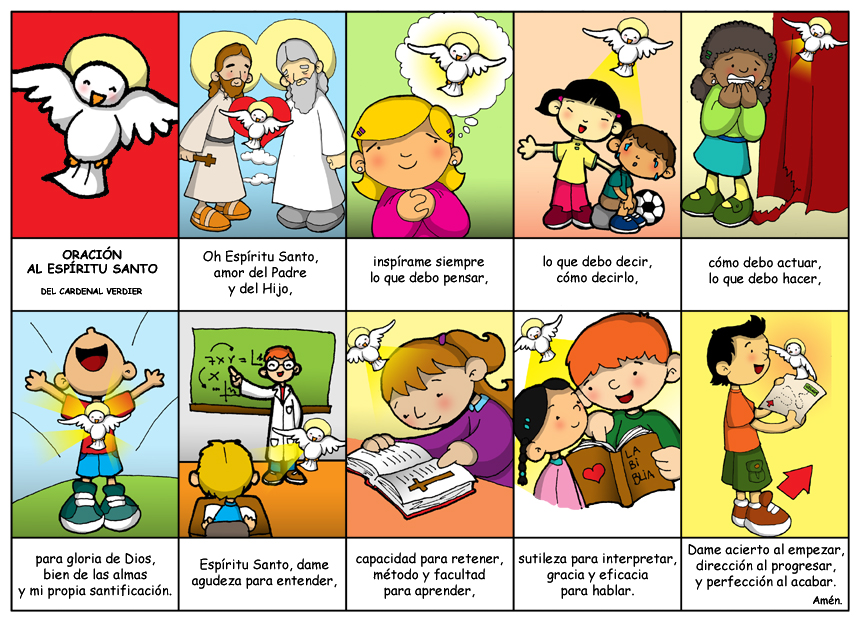 Virgen de Lourdes 
11 de Febrero
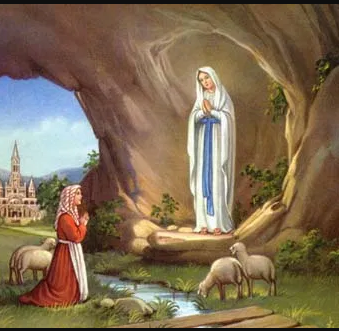 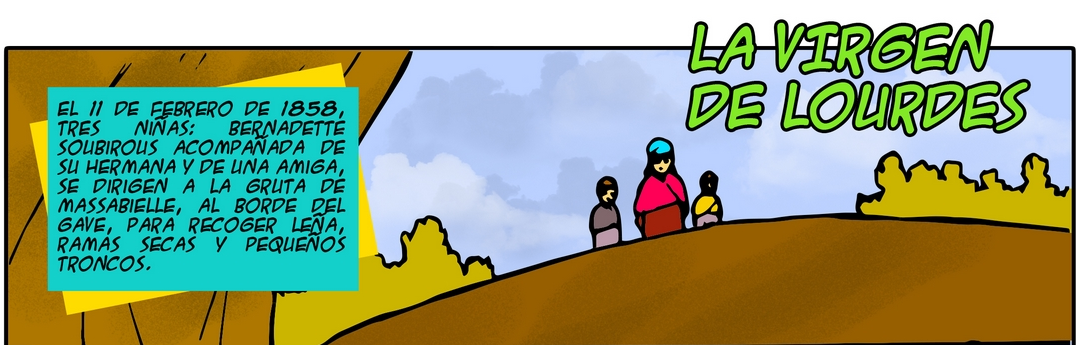 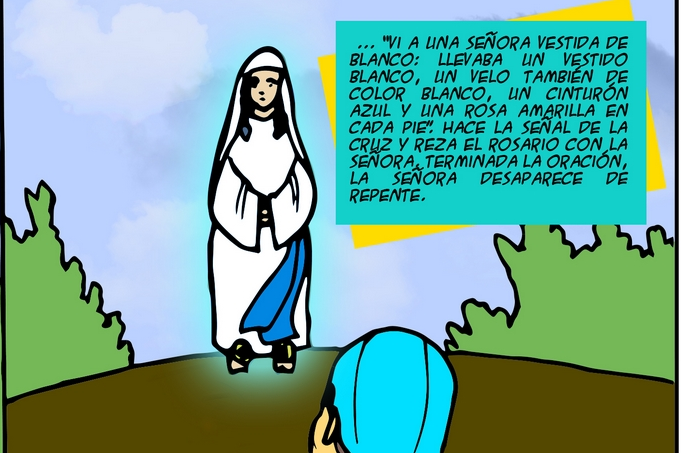 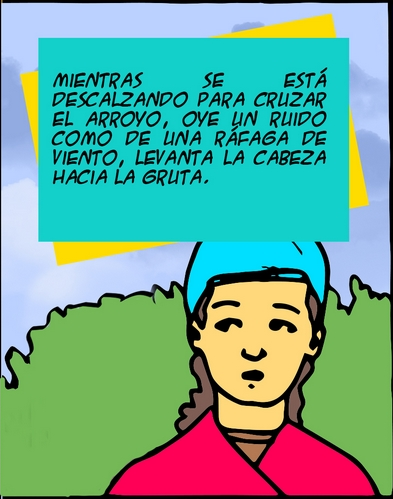 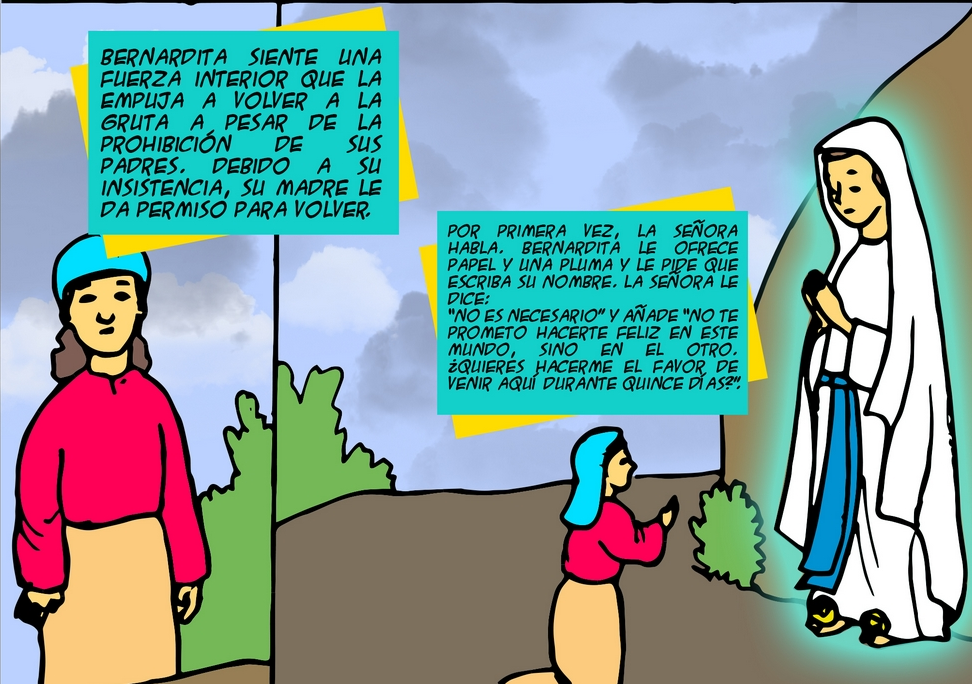 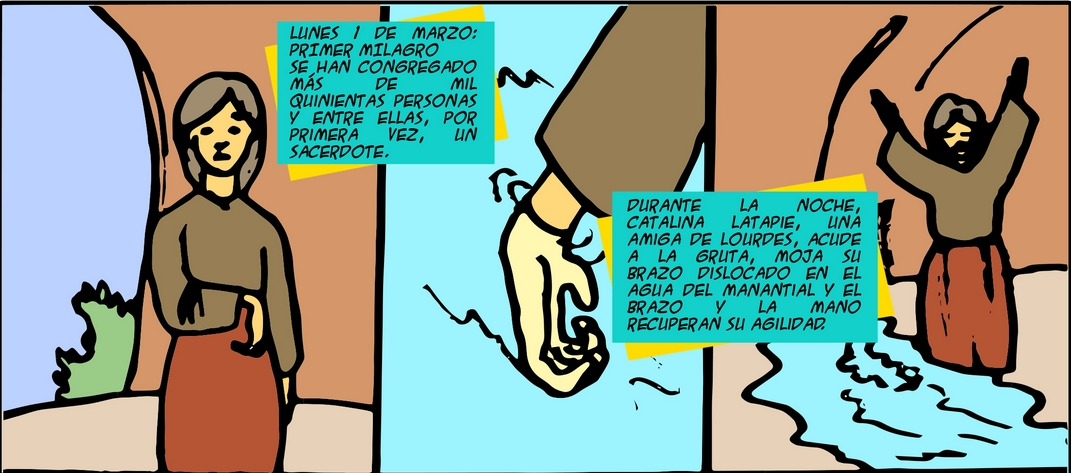 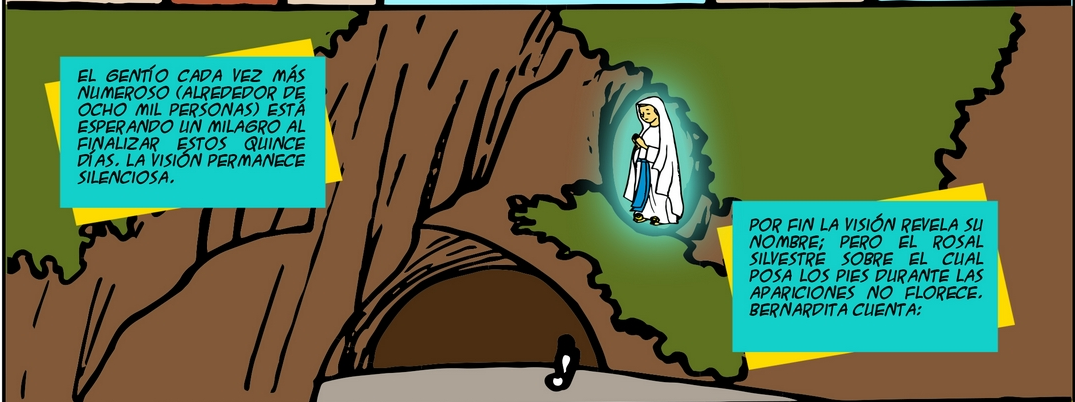 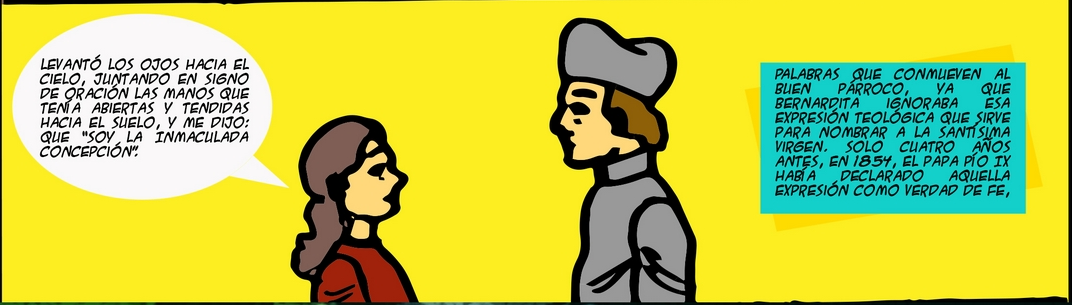 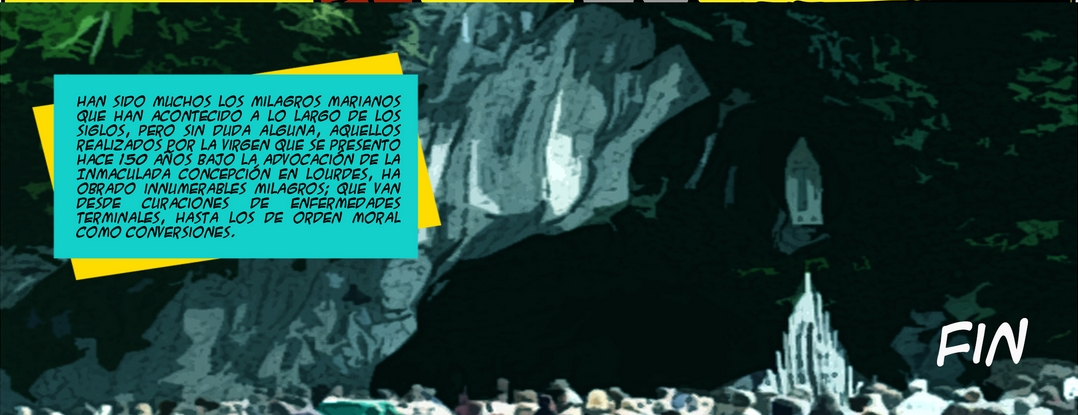 Evangelio según San Marcos, 1, 40-45
En aquel tiempo, se le acercó a Jesús un leproso para suplicarle de rodillas
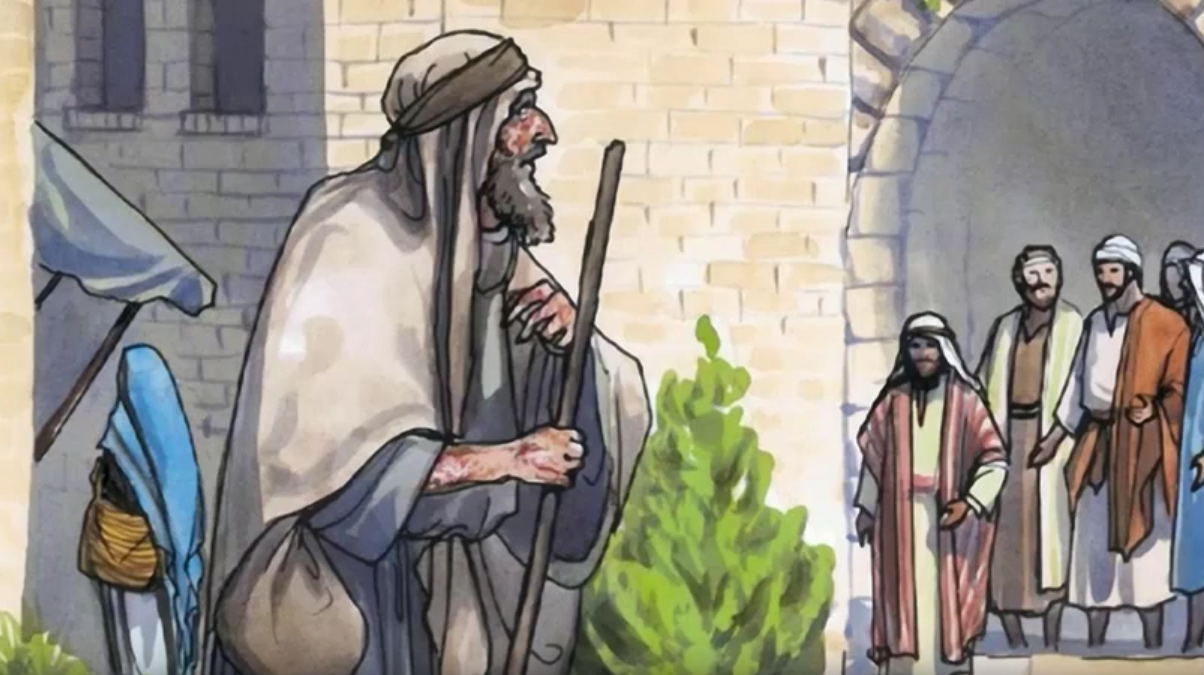 “Si tú quieres puedes purificarme”
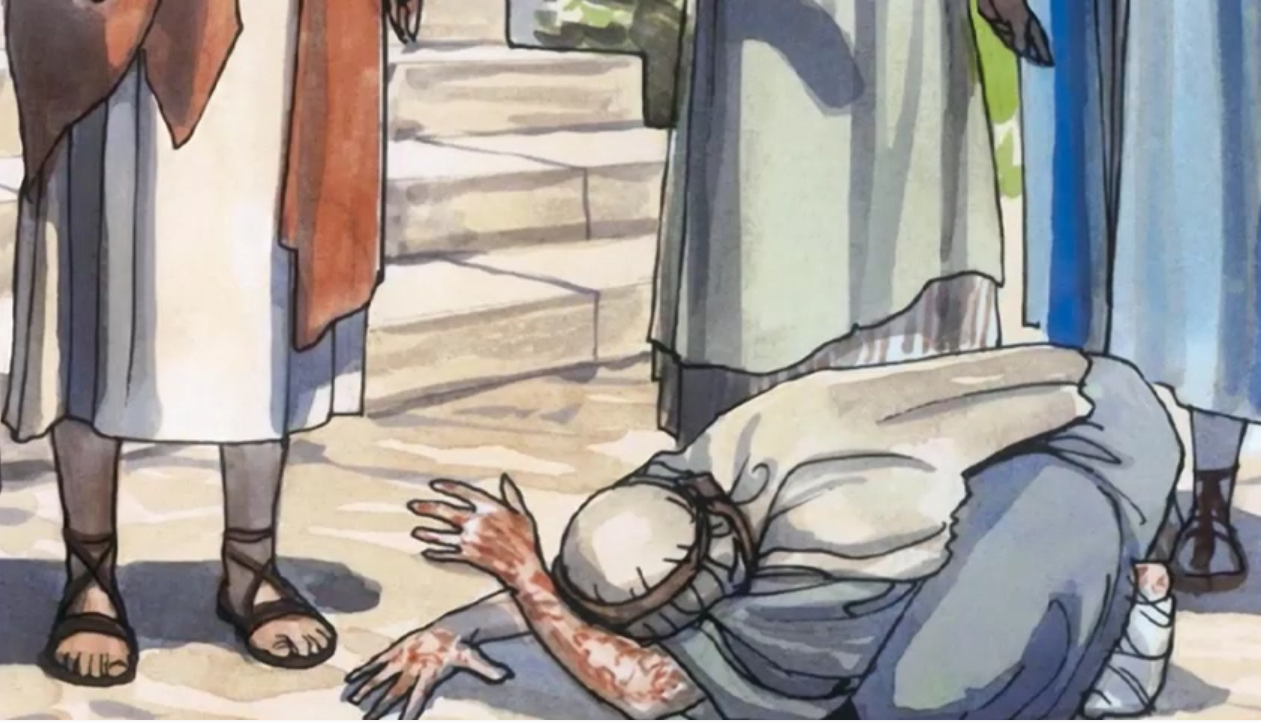 Jesús se compadeció de él, y extendiendo la mano, lo tocó y le dijo:” “Sí quiero: ¡Sana!”
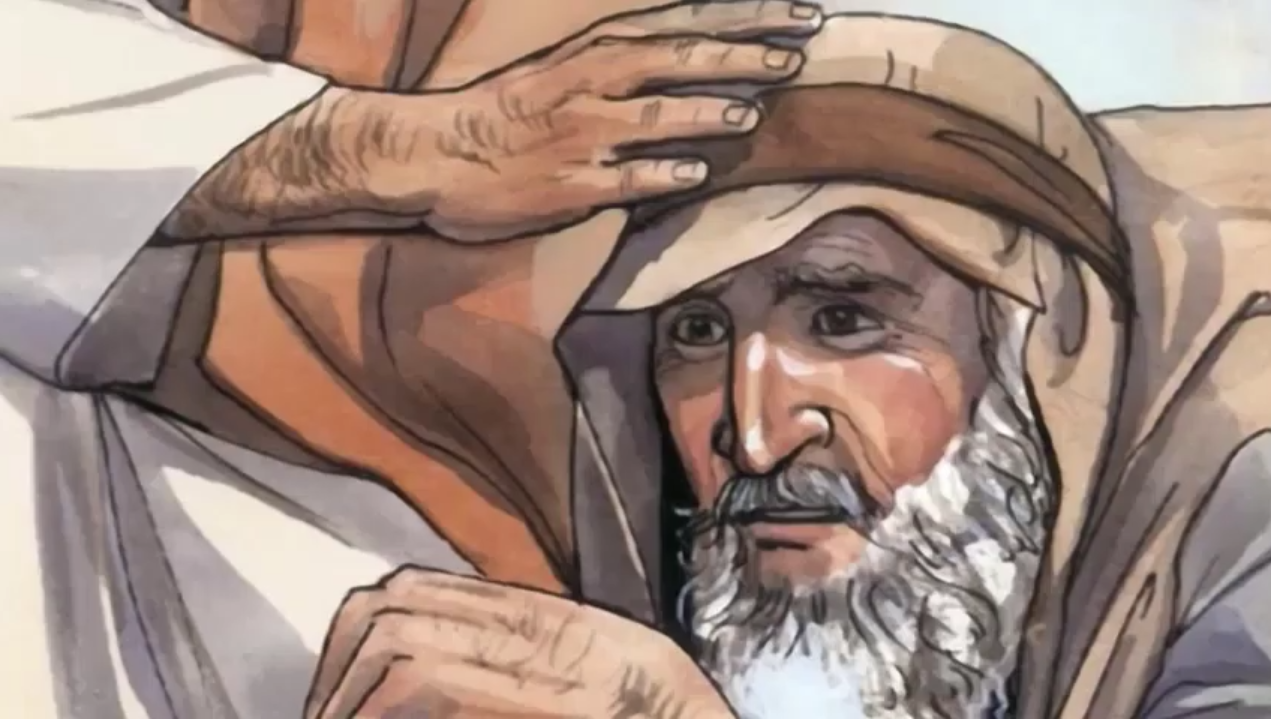 Inmediatamente se le quitó la lepra y quedó limpio. Al despedirlo, Jesús le mandó con severidad: “ No se lo cuentes a nadie;
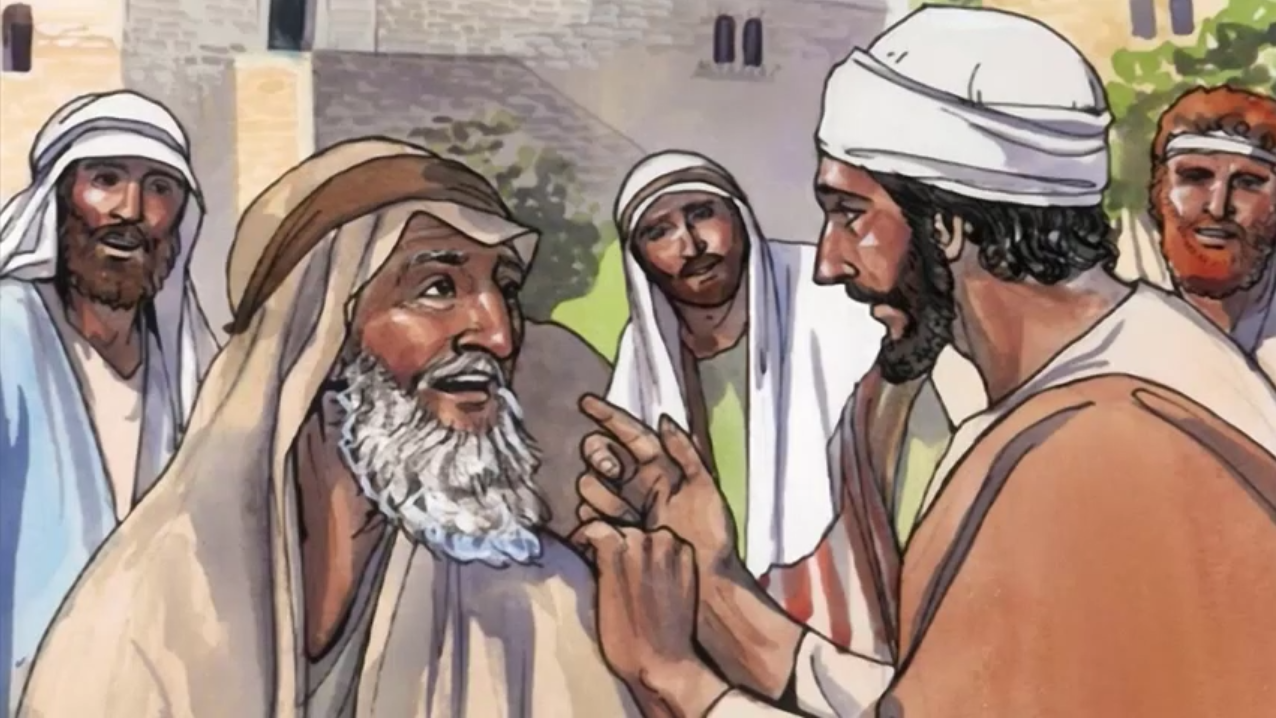 Pero para que conste, ve a presentarte ante el sacerdote y ofrece por tu purificación lo prescrito por Moisés”
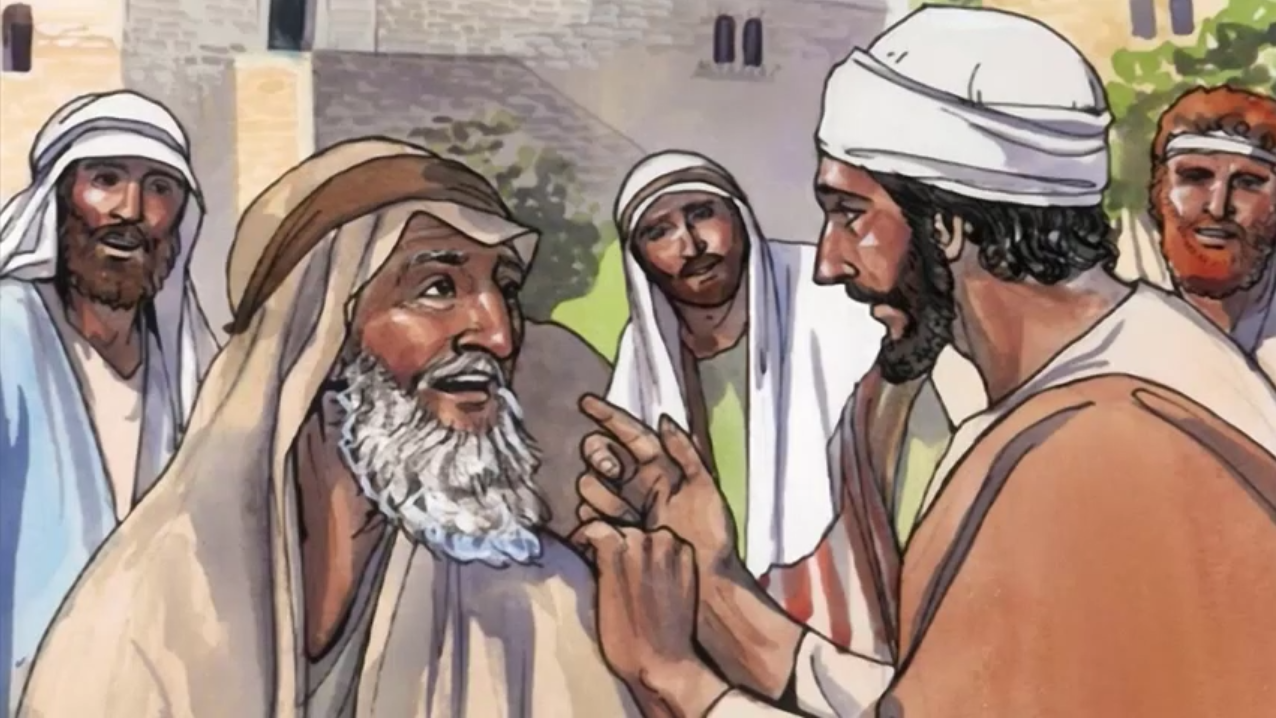 Pero aquel hombre comenzó a divulger tanto el hecho, que Jesús no podía ya entrar abiertamente en la ciudad
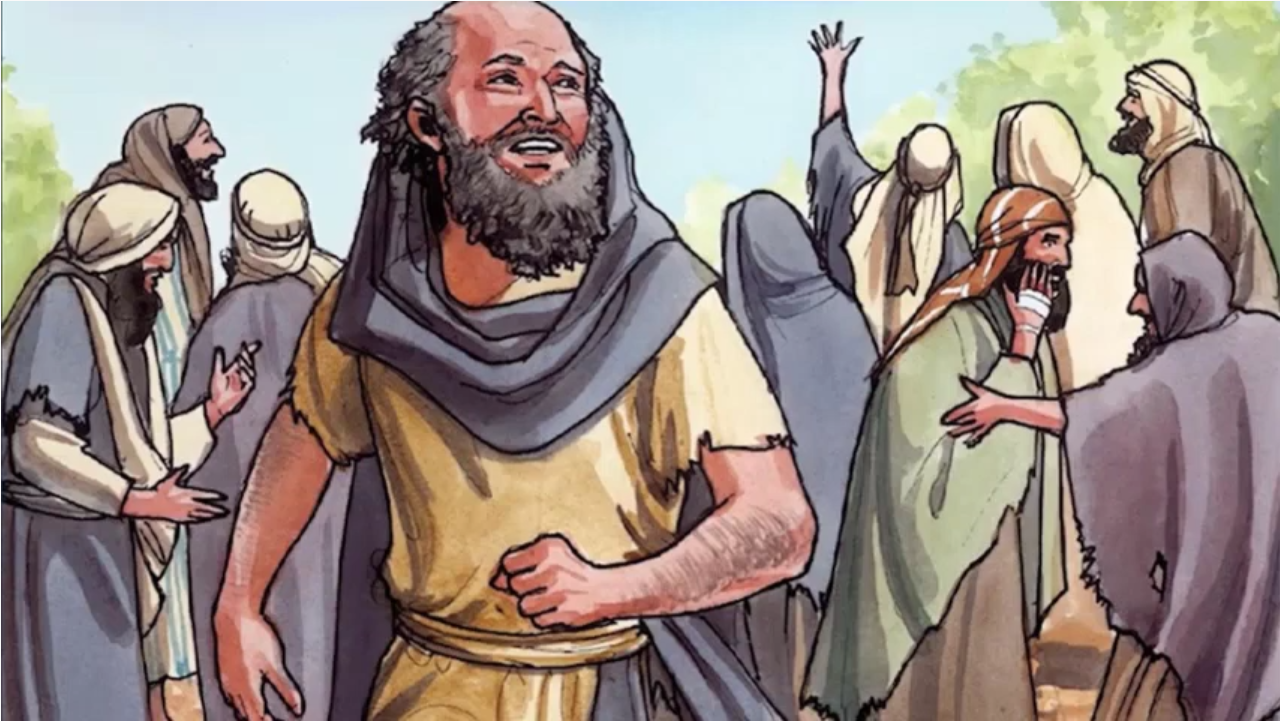 Sino que se quedaba fuera, en lugares solitarios
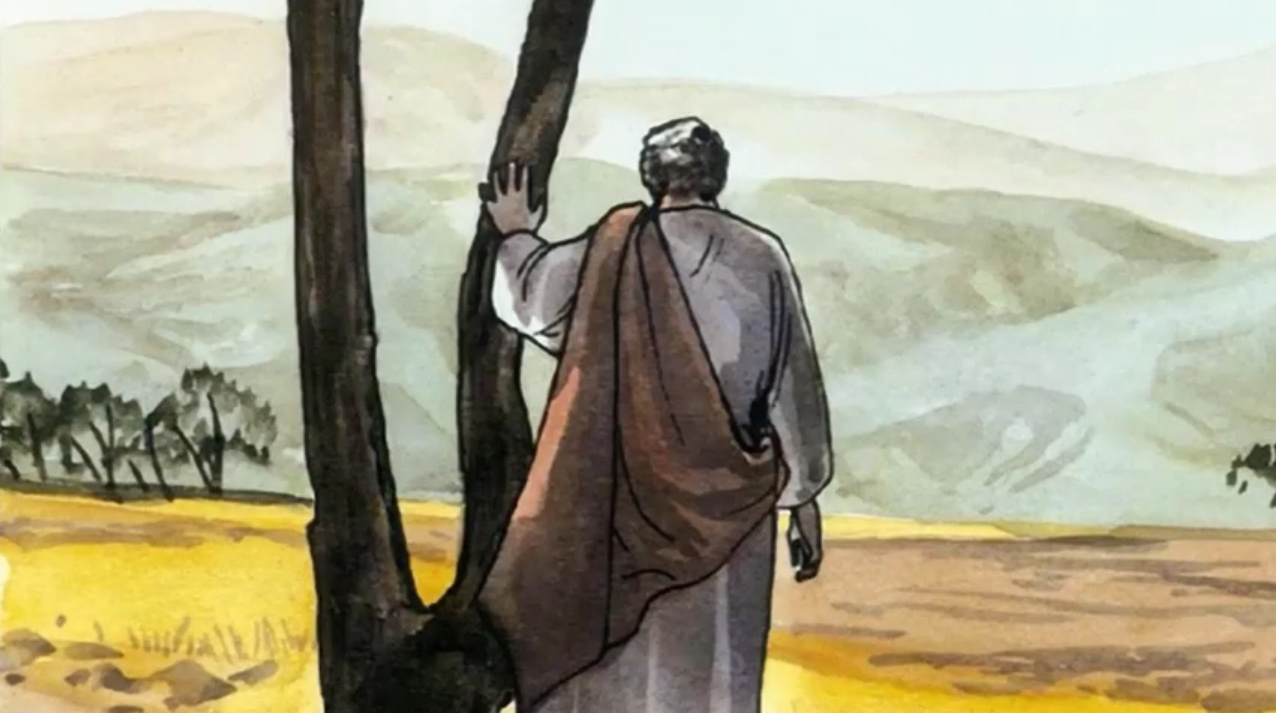 adonde acudían a él de todas partes.

         PALABRA DEL SEÑOR.  GLORIA A TI SEÑOR JESUS
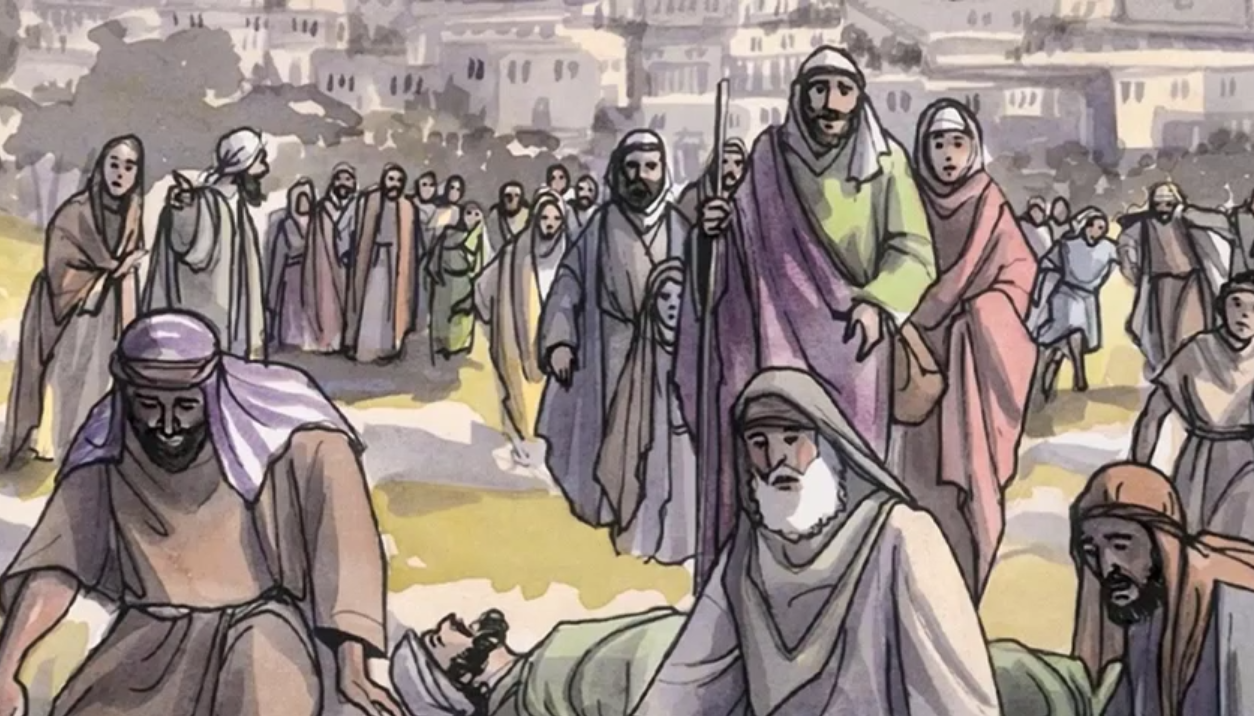 REFLEXION
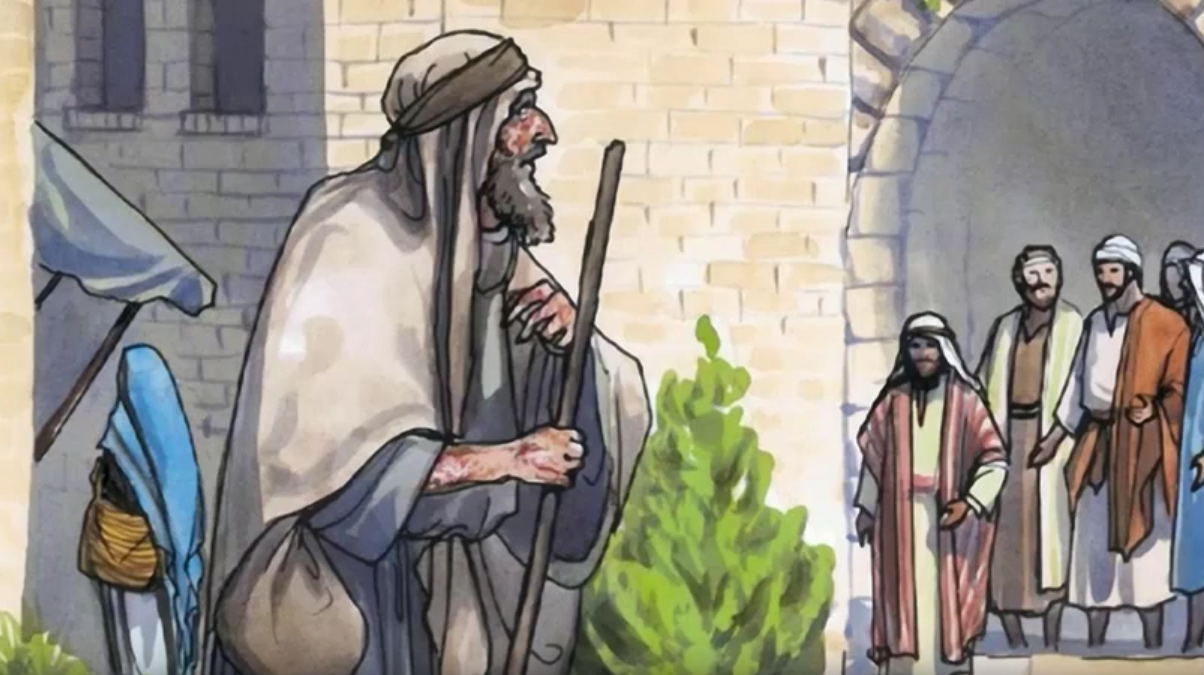 ¿Qué es un leproso?
Es una enfermedad crónica de la piel que afecta las manos y los pies. Aparecen llagas y se deforma el cuerpo. La nariz y la boca se destruyen, se pierden los dientes y por su desagradable aspecto son rechazados.
Es además una enfermedad contagiosa, y se transmite por el aire,  especialmente si quien padece lepra, tose o estornuda.
¿Cómo creen que era la vida de un leproso?
Vivían aislados de sus familias y amigos, sin poder trabajar, para no contagiar a nadie. Entonces tampoco podían pedir dinero porque nadie quería acercarse a ellos. Vivían en la total pobreza y abandono. Se sentían avergonzados porque la Sociedad los rechazaba y decian que su enfermedad era causada por su pecado.
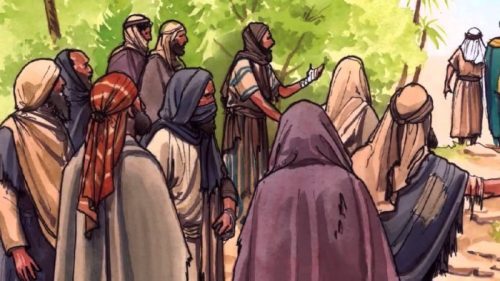 ¿Qué hace el leproso cuando ve a Jesús?
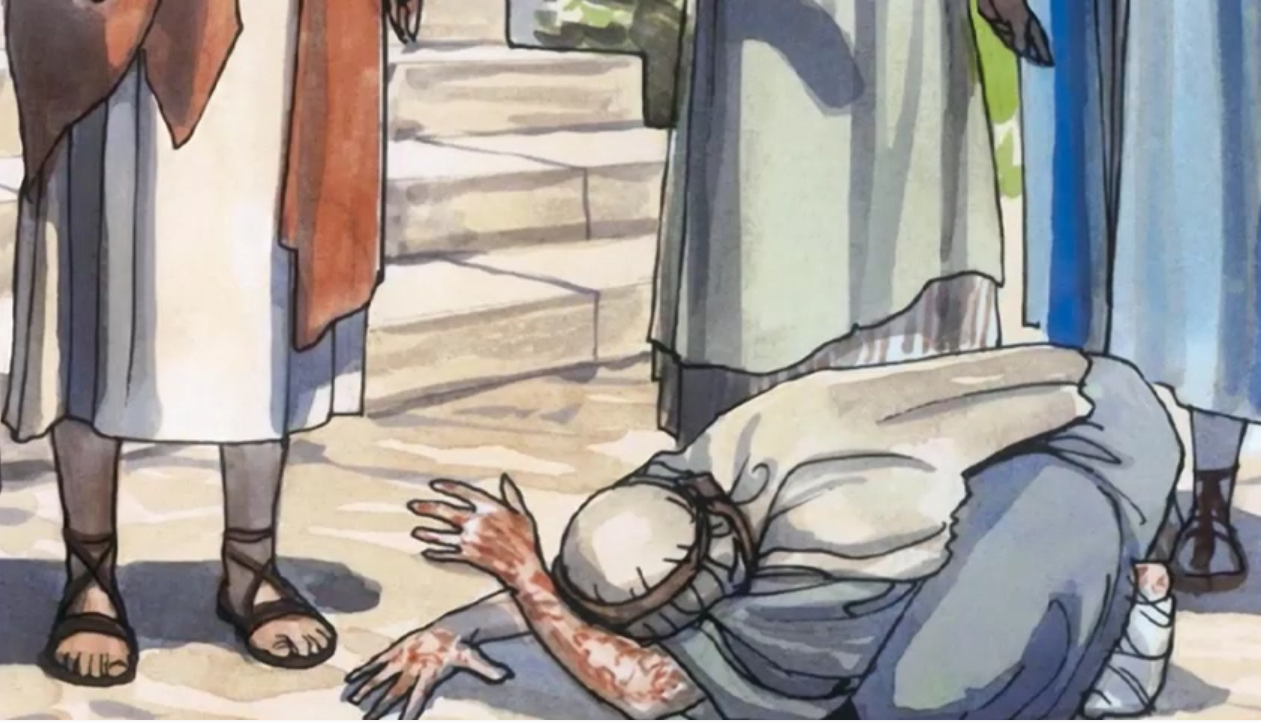 Va de rodillas ante Jesús, con mucha Fe, y le suplica que, si quiere, lo sane de su penosa enfermedad.
¿Cómo responde Jesús ante esta petición?
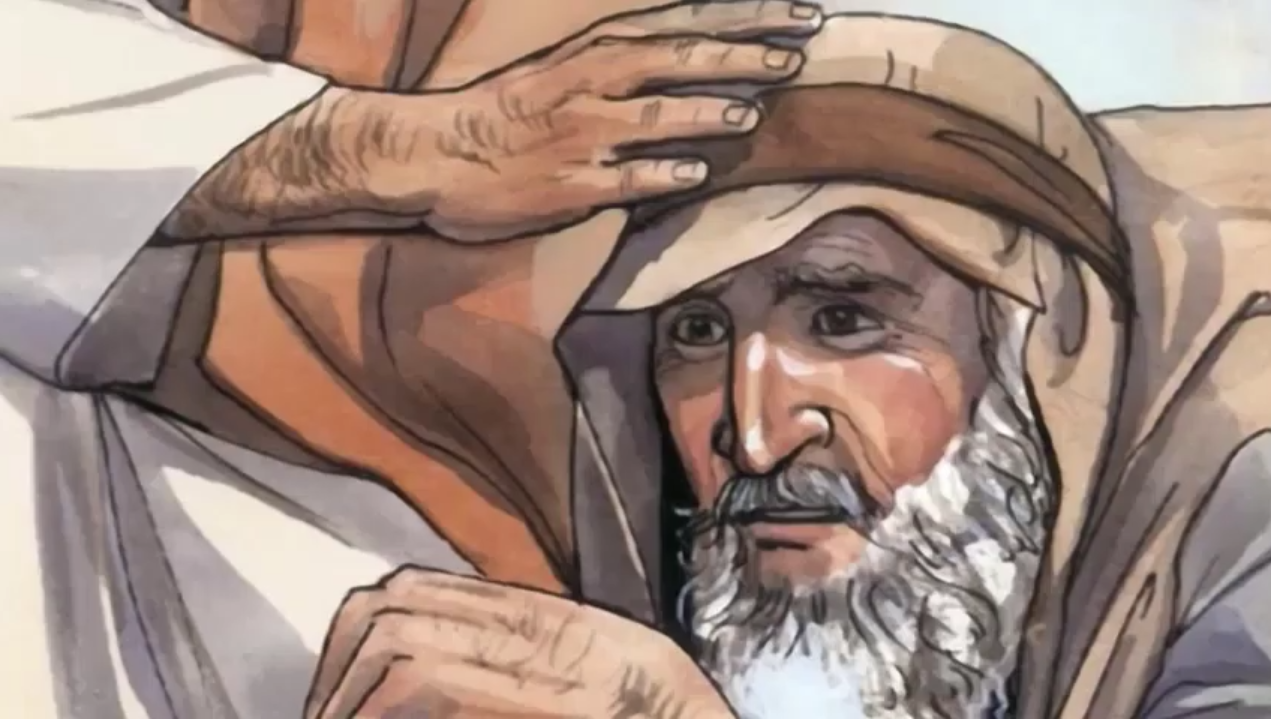 Jesús se compadeció de este leproso, y aunque estaba prohibido tocarlos porque era muy peligroso, extendió su mano, lo tocó y le dijo: “ Si quiero” y lo sana.
¿Qué decía la Ley acerca de los leprosos?
Que tenían que apartarse de la comunidad y no podían Volver a reintegrarse, a menos que se curasen (lo cual era casi imposible) y tenian que presentarse ante el sacerdote, para que apruebe la sanación y que el leproso ofrezca un sacificio para su purificación.
REFLEXION
¿Cómo imaginas que será la Felicidad del leproso? ¿Cómo será su vida ahora sin la lepra?
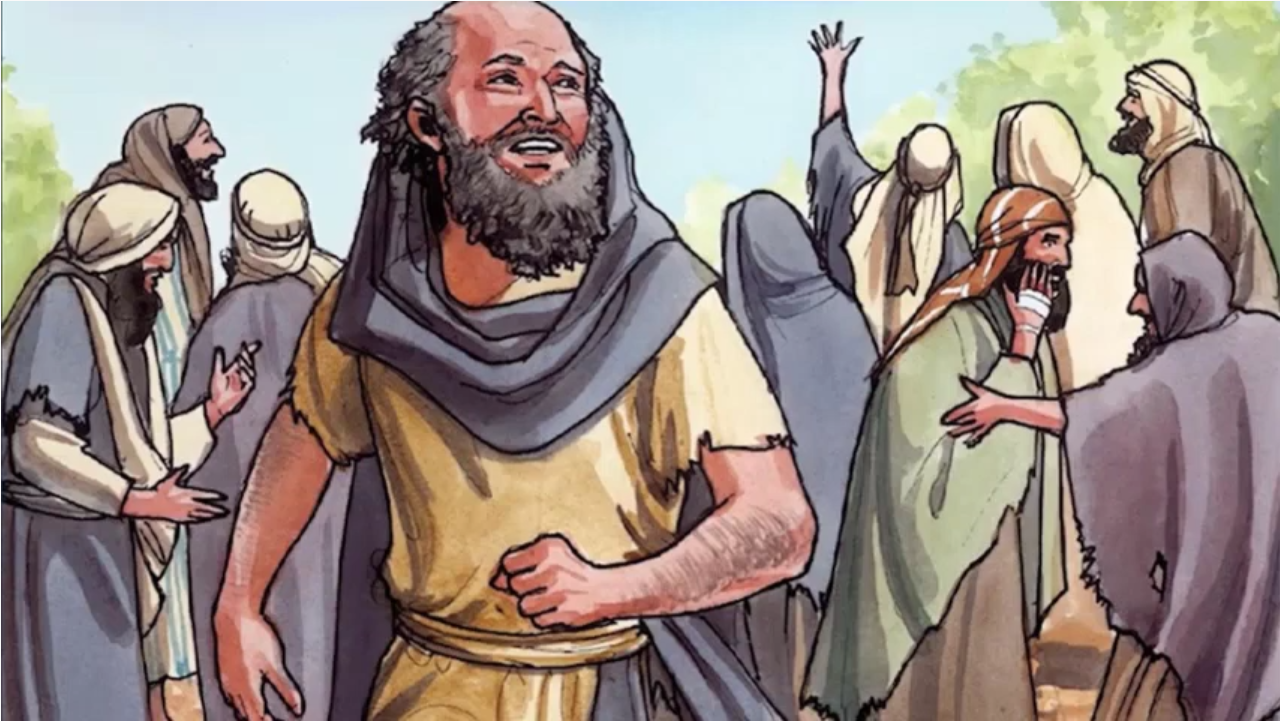 Ya no tendrá que vivir apartado, podrá volver a estar con su familia.
Ya no será mal visto, ni despreciado por la sociedad.
Ya no pasará mas hambre, ni dolores en su cuerpo. Su rostro y su cuepo están sanos. Podrá trabajar, y tendrá una VIDA NUEVA Gracias a JESUS
¿Conoces a alguien que es rechazado en el colegio, en tu equipo deportivo, en tu vecindario?
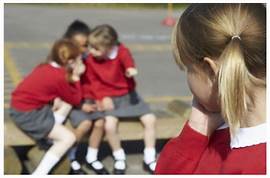 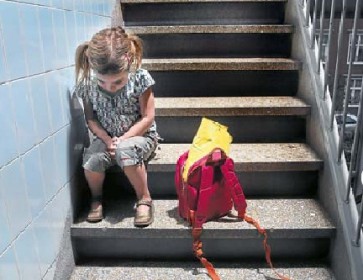 ¿Cómo crees que se siente?
¿Qué crees que Jesús desea que tú hagas por esa persona?
REFLEXION
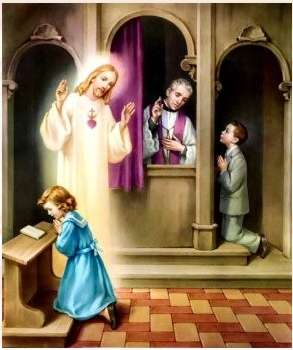 Hay Un SACRAMENTO en el que Jesús toca nuestra alma, y nos sana. Nos cura, limpia nuestros pecados y nuestra alma brilla después que lo recibe. Sabes Cuál es ese sacramento?
CONFESION O RECONCILIACION
Solo necesitas acercarte como el leproso: con Humildad, Fe y arrepentimiento.
Ya no estarás apartado de Dios, restableces la Amistad con El.
Te sentirás feliz, dichoso de poder recibir la eucaristia, estás en Gracia!!
Gracias a JESUS porque puedes SANAR MI ALMA.     TE QUIERO MUCHO JESUS
ACTIVIDAD
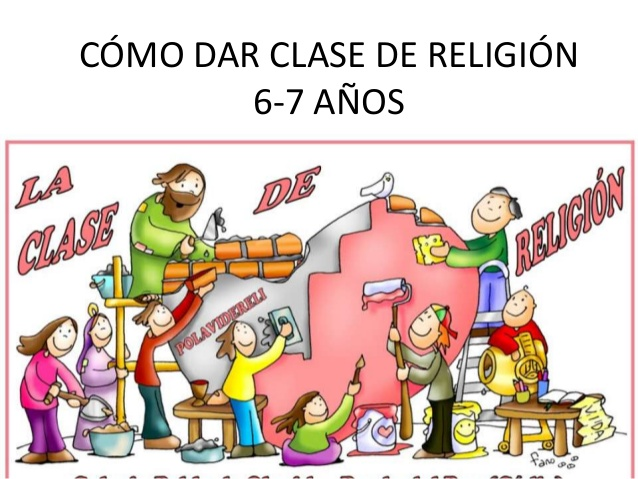 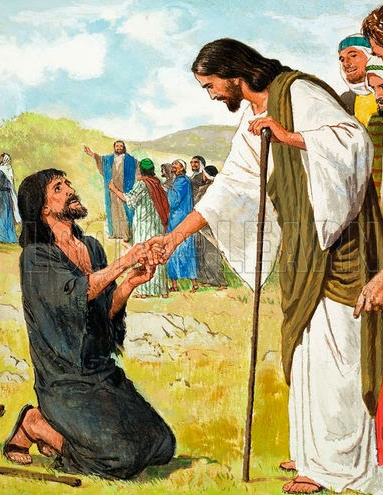 El leproso le suplica a Jesús, de rodillas y le dice:
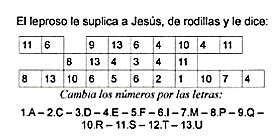 Cambia los números por las letras
S
Q
U
E
I
S
I
R
E
S
E
D
E
P
U
R
U
R
F
I
C
A
M
E
I
P
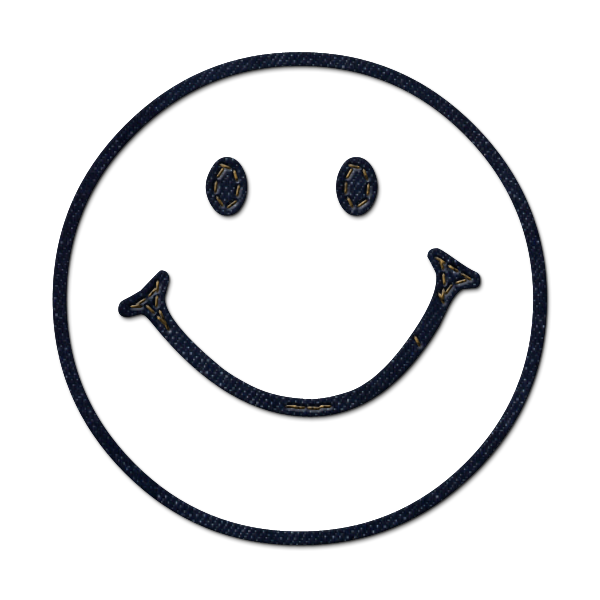 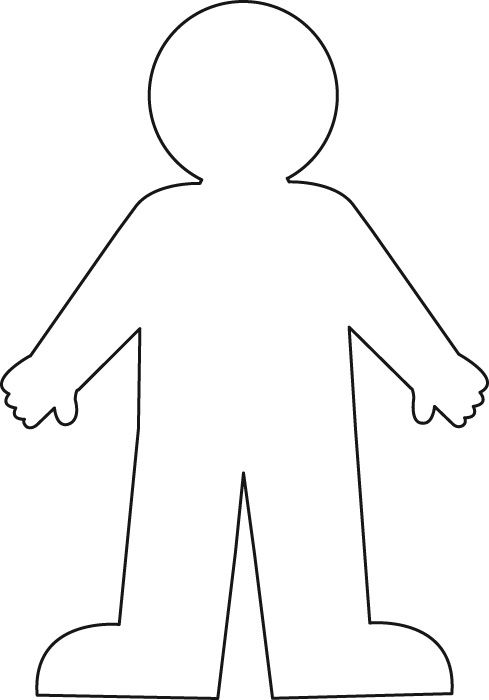 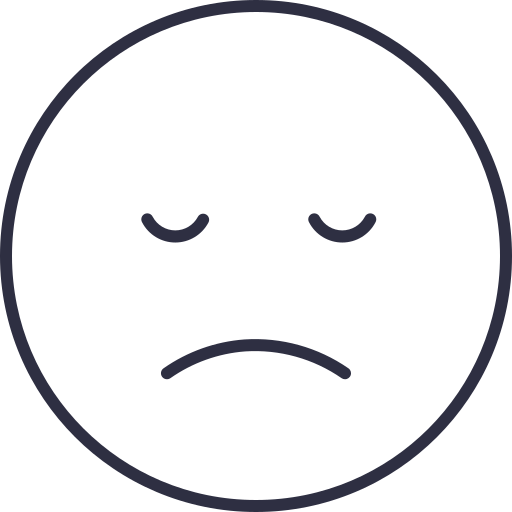 JESUS CURA…
MIEDO
FALTA DE PERDON
GRACIAS
JESÚS
ENFERMEDAD
CORAZON PARTIDO
DOLOR
ORACION.
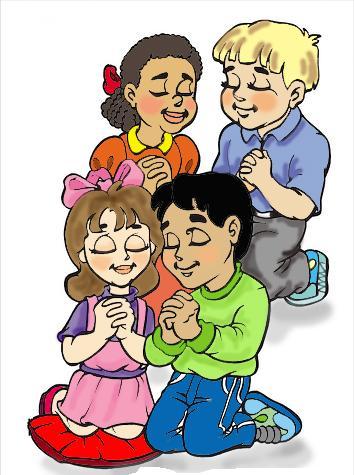 Jesús, 

Señor, muchas veces no escuchamos o tenemos miedo de hacer lo que Tú nos pides. Danos oídos para escuchar y valentía para seguir tus caminos, sabiendo que Tú estás siempre con nosotros. Amen
Poderoso Es, Elizabeth Roca, https://youtu.be/X5V2TPvQfdw?si=4leAktHN8b-FZn-Z
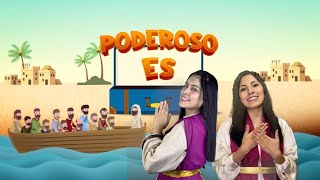